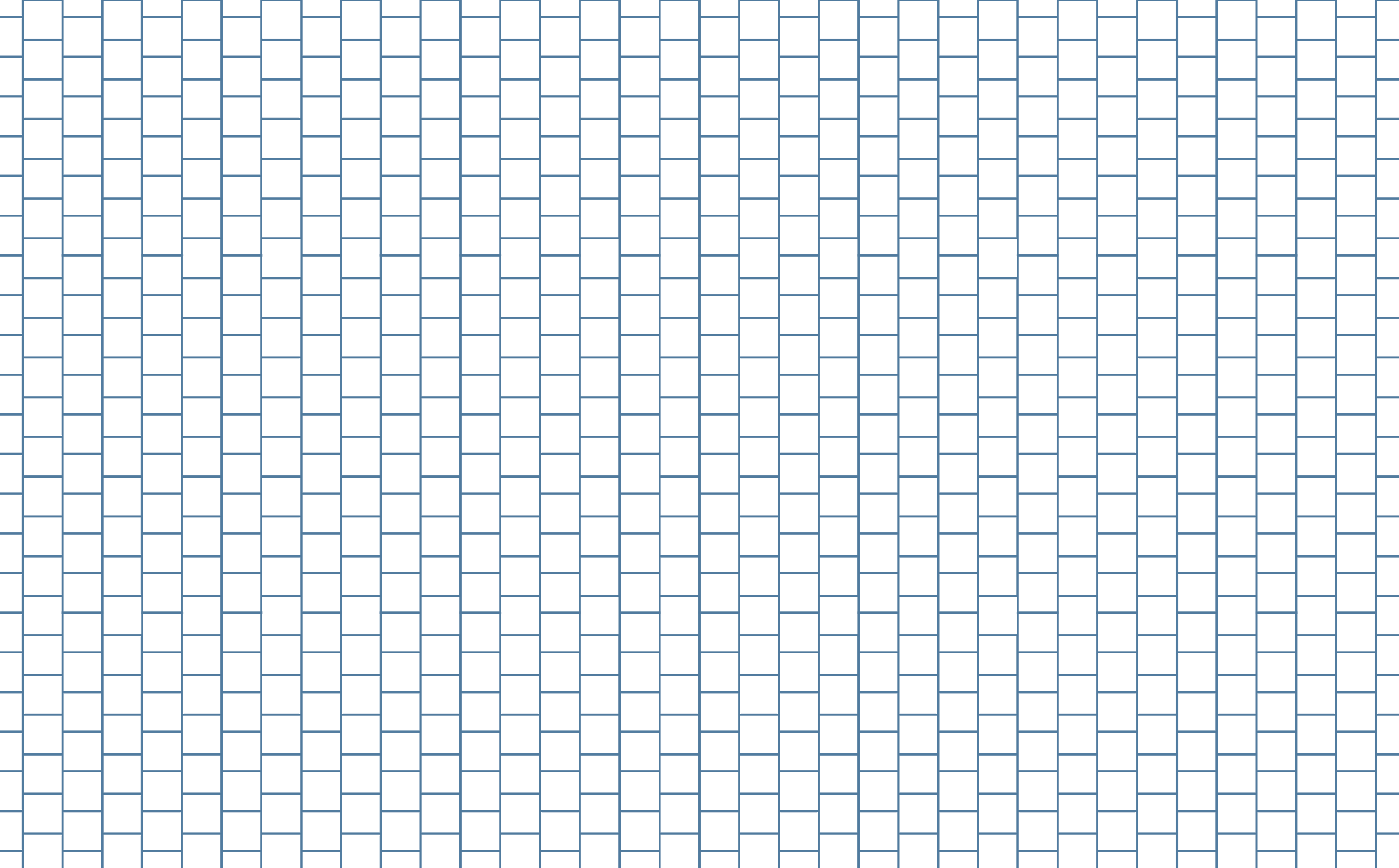 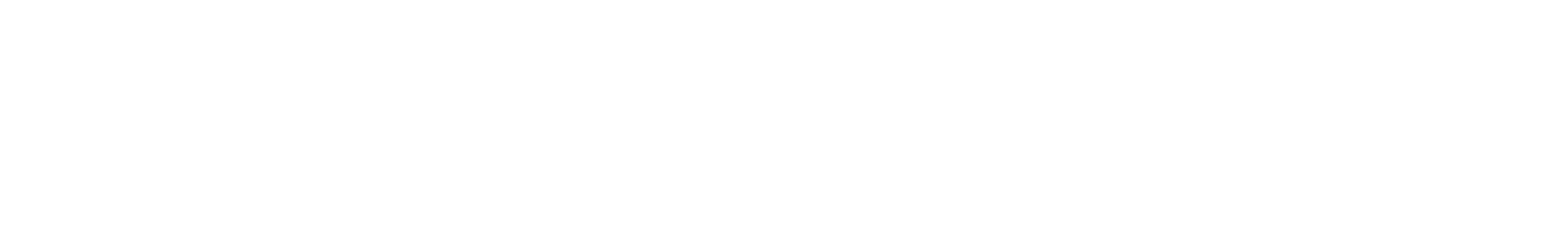 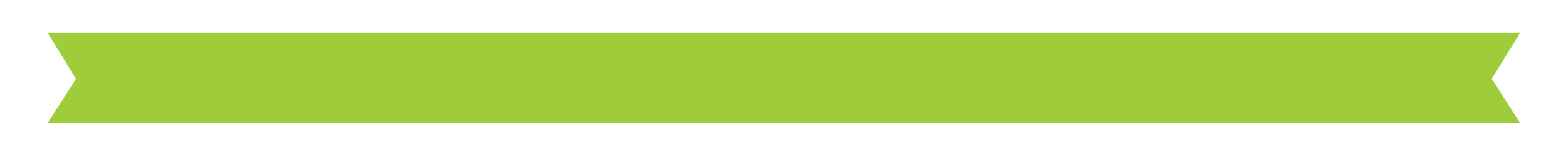 What is a Wave?
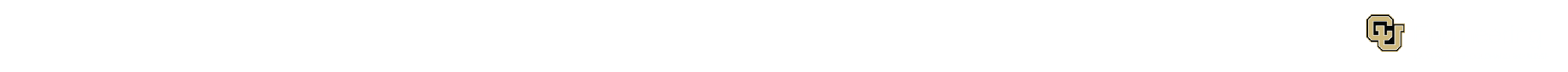 What kind of waves can you think of?
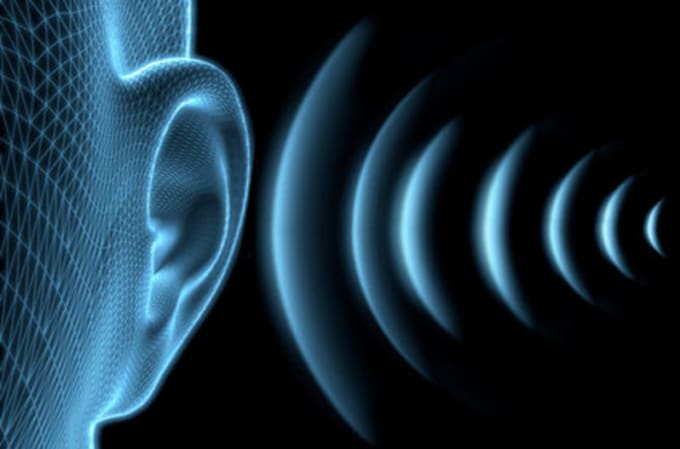 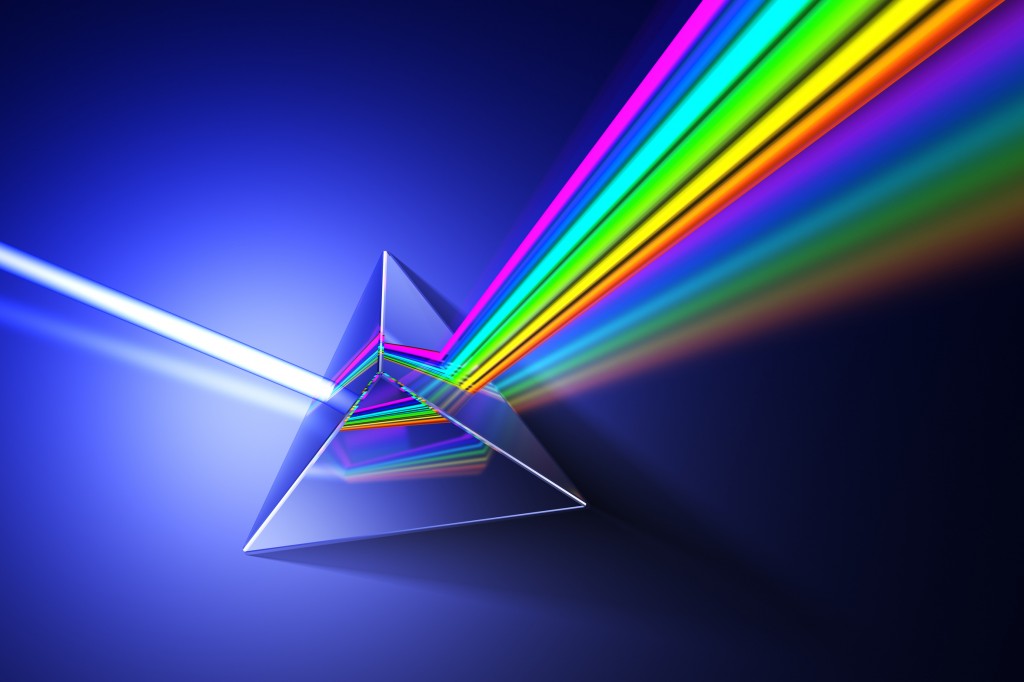 https://fiverr-res.cloudinary.com/images/t_main1,q_auto,f_auto/gigs/14292569/original/39cc66b3d877d2e39432753e221f227c920cc237/convert-your-audio-to-432-hz.png
http://2.bp.blogspot.com/-a8gILpXQLqM/TtisXg7cSmI/AAAAAAAAFy4/EeNDZUbl5-Y/s1600/forces_of_nature_landscape_nature_ocean_wave-other.jpg
https://stephybonillatok.files.wordpress.com/2015/03/visualizing-the-future-prism-decomposes-lightwaves.jpg
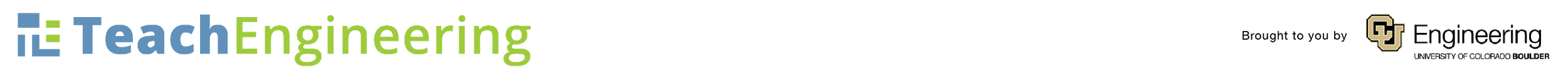 What is a wave?
A wave can be defined as a disturbance in a field that carries energy through space
Waves oscillate, or move back and forth between a minimum and maximum value, as they move through space
We call the minimum value the trough of the wave, and the maximum value the crest of the wave
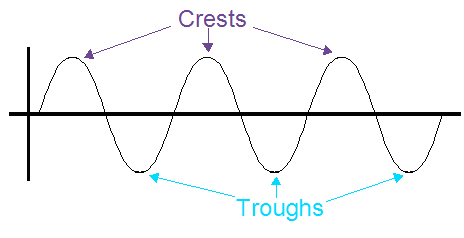 http://www.studyphysics.ca/newnotes/20/unit03_mechanicalwaves/chp141516_waves/images/crest_trough.png
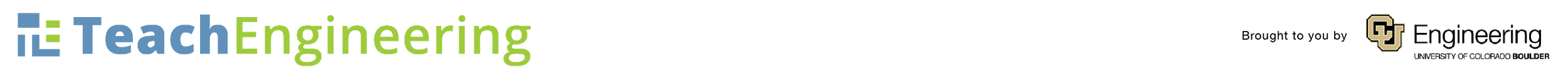 Wave Properties
The amplitude of a wave is the distance between the wave’s midpoint and the crest OR trough 
The midpoint of the wave is also called the inflection point
The volume of a sound depends on amplitude (high = loud, low = soft)
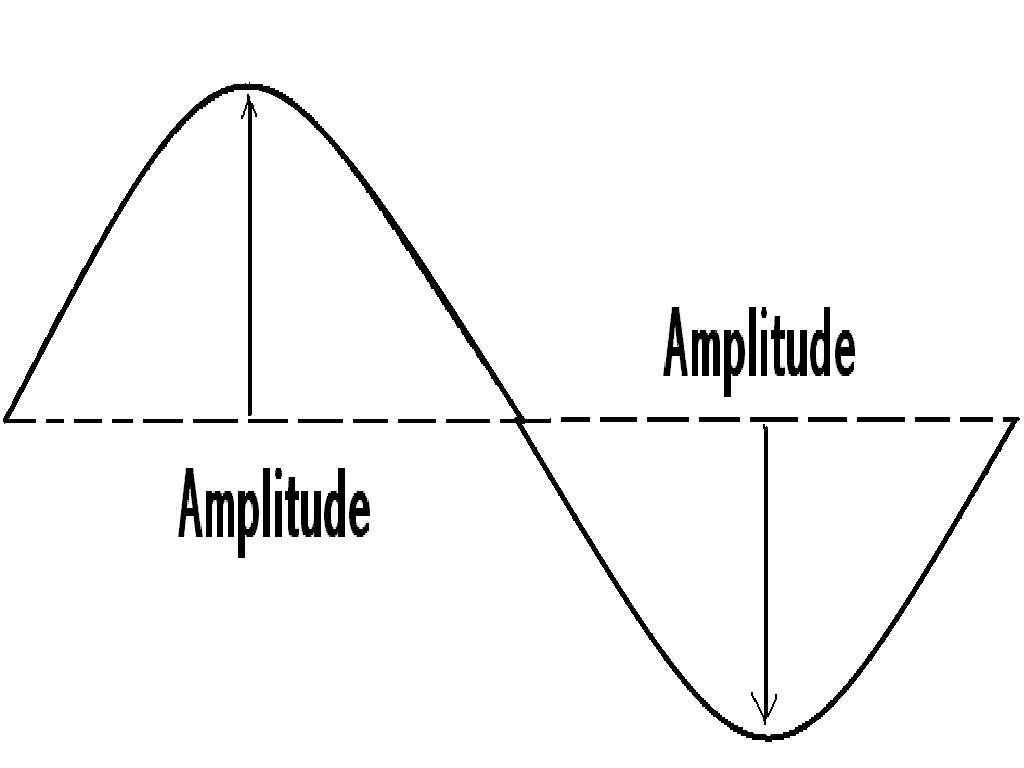 http://4.bp.blogspot.com/-dETtLtPvR7A/TsOl875kCTI/AAAAAAAAABk/efHhzq272rE/s1600/waveamplitude.GIF
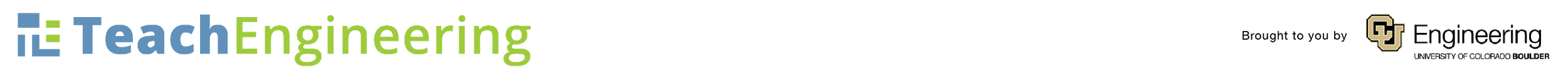 Wave Properties
The period of the wave is the time it takes for two consecutive crests (or troughs) to pass a specified point
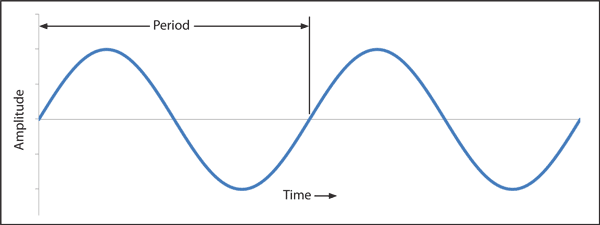 https://www.minelab.com/__files/i/5890/Period.gif
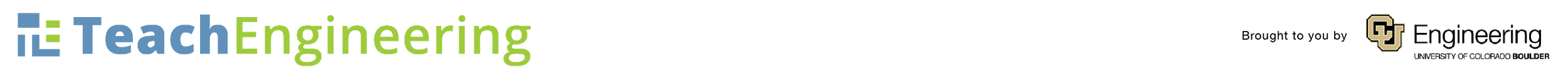 Wave Properties
The wavelength of a wave is the distance traveled by a wave in one period
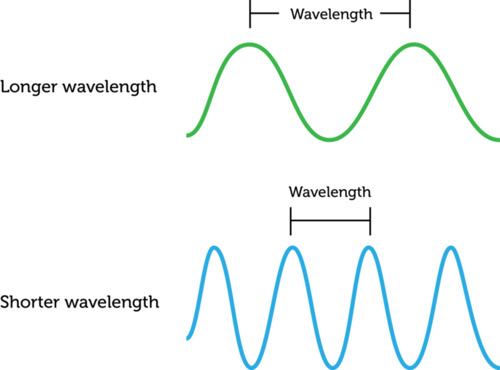 https://dr282zn36sxxg.cloudfront.net/datastreams/f-d%3A9be4ba485ea614d0eb43f8491065be2f21035f07948ad356ed82cb15%2BIMAGE_THUMB_POSTCARD%2BIMAGE_THUMB_POSTCARD.1
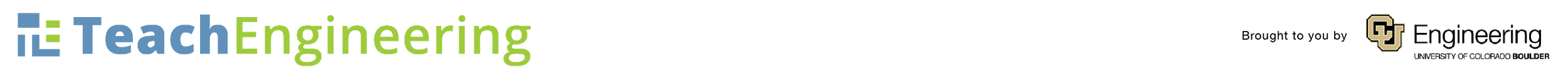 Wave Properties
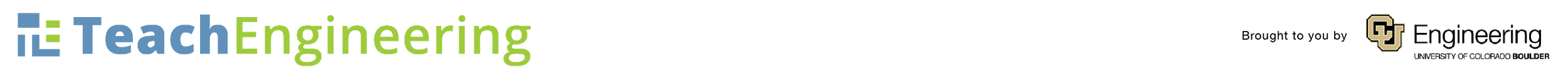 Wave Properties
https://study.com/cimages/multimages/16/wavefrequency.png
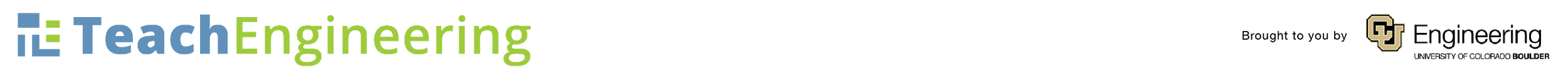 Wave Properties
The phase angle of the wave shifts the wave to the left or right on the x-axis
A negative phase angle will shift the wave to the right
A positive phase angle will shift the wave to the left
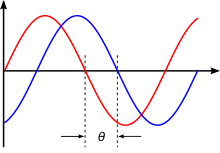 https://upload.wikimedia.org/wikipedia/commons/thumb/5/55/Phase_shift.svg/220px-Phase_shift.svg.png
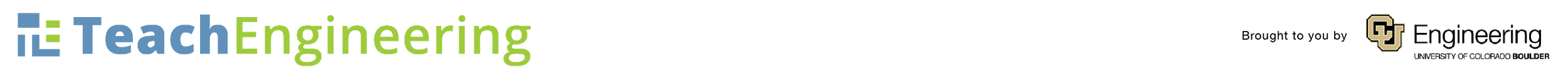 Wave Properties
A wave may be shifted up or down the y-axis by using a vertical shift
A negative vertical shift will move the wave down the y-axis
A positive vertical shift will move the wave up the y-axis
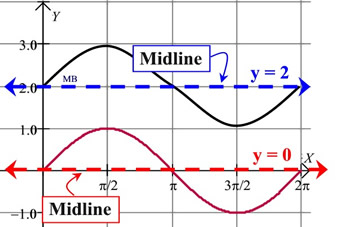 https://mathbitsnotebook.com/Algebra2/TrigGraphs/midline.jpg
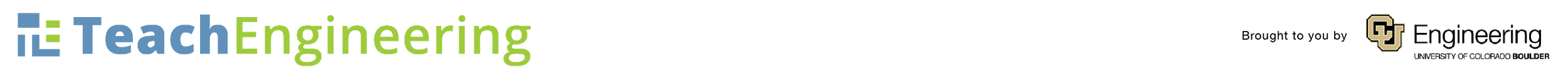 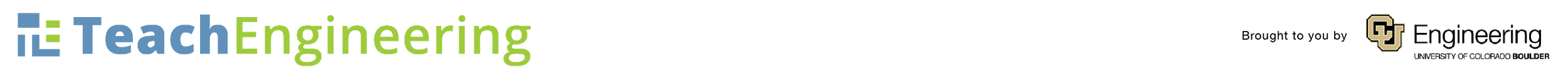 [Speaker Notes: This slide contains a GIF that shows the effect of changing the amplitude, wavelength, and phase of a sine wave]
Mathematical Model of a Sine Wave
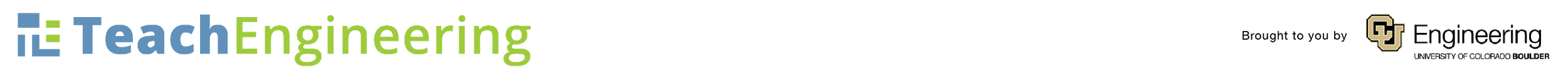 Note on Radians and Degrees
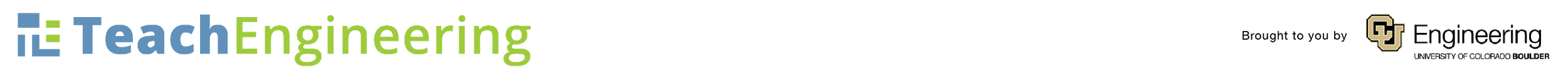